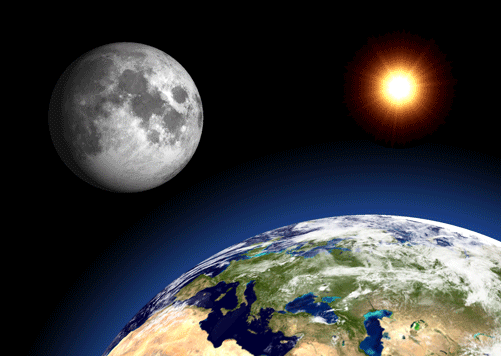 The Earth-Moon-Sun System
Chapter 22.2
Motions of Earth
The main two motions of Earth are rotation and revolution
Rotation – the spinning of a body on its axis (Earth’s axis is 23.5°)
Revolution – the motion of one body orbiting around another (Earth revolves around the Sun)
Motions of Earth
Earth has other minor motions
Precession – change in direction of the axis, without changing the tilt
Nutation – wobbling around the precessional axis
Barycenter – the point between two objects that balance each other
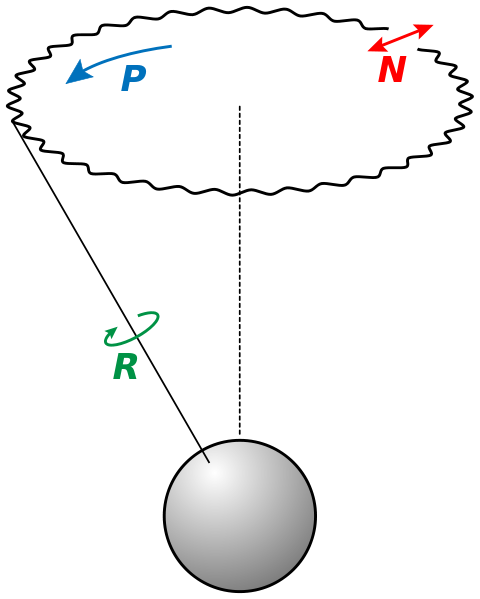 Precession
Nutation
Rotation
Precession
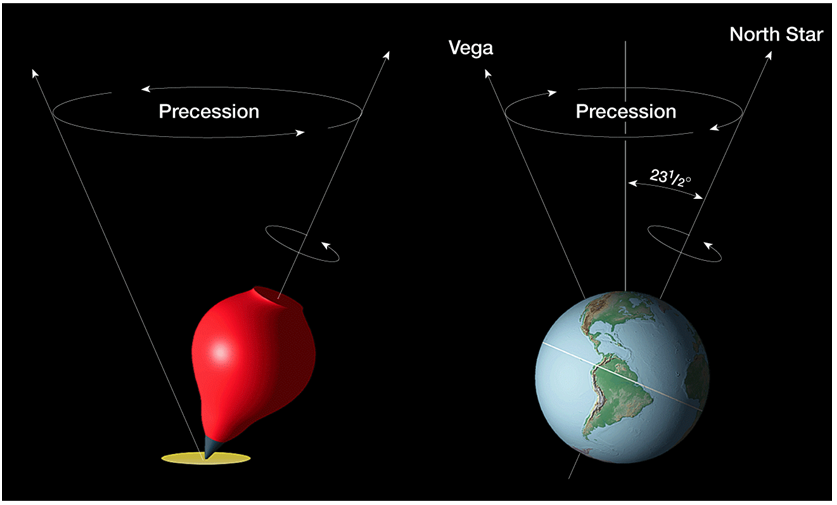 Barycenter
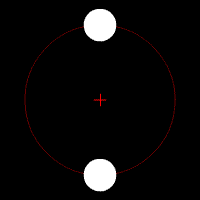 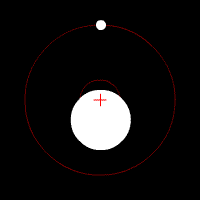 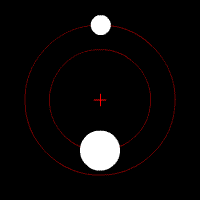 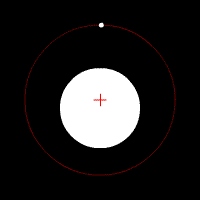 Motions of Earth
Perihelion is the time in January when Earth is closest to the sun
Aphelion is the time in July when Earth is farthest from the sun
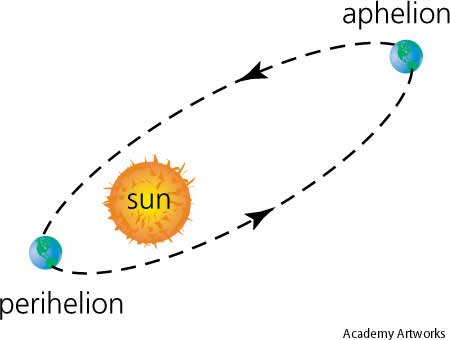 Motions of the Earth-Moon System
Perigee is the point at which the moon is closest to Earth
Apogee is the point at which the moon is farthest from Earth
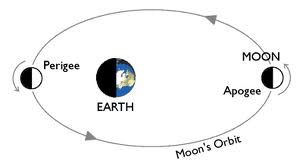 Motions of the Earth-Moon System
The phases of the moon are the progression of changes in the moon’s appearance during the month
Lunar phases are a result of the motion of the moon and the sunlight that is reflected from its surface
The moon gets bright from the right
Waxing means getting bright
Waning means getting dim
Phases of the Moon
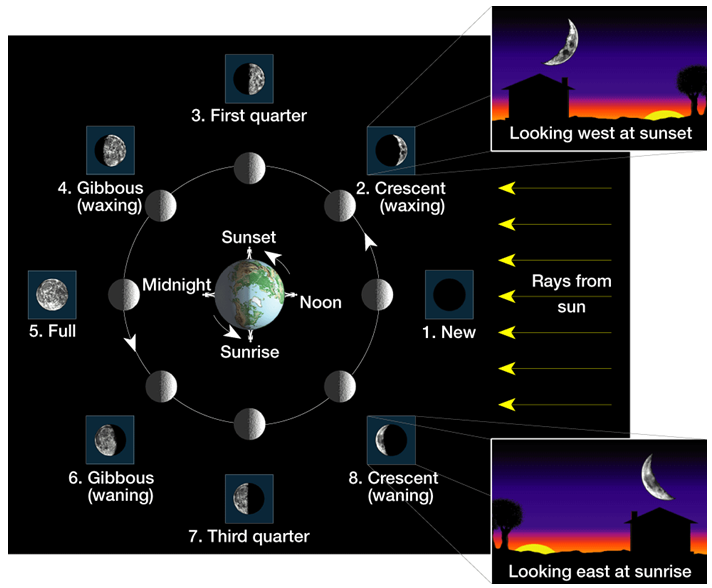 Lunar Motion
The moon’s period of rotation about its axis and its revolution around Earth are the same, 27 1/3 days
It causes the same lunar hemisphere to always face Earth
Eclipses
Solar eclipses occur when the moon moves in a line directly between Earth and the sun, casting a shadow on Earth
Lunar eclipses occur when the moon passes through Earth’s shadow
During a new-moon or full-moon phase, the moon’s orbit must cross the plane of the ecliptic for an eclipse to take place
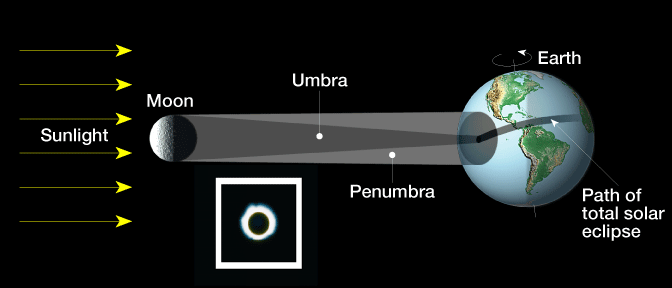 Solar Eclipse
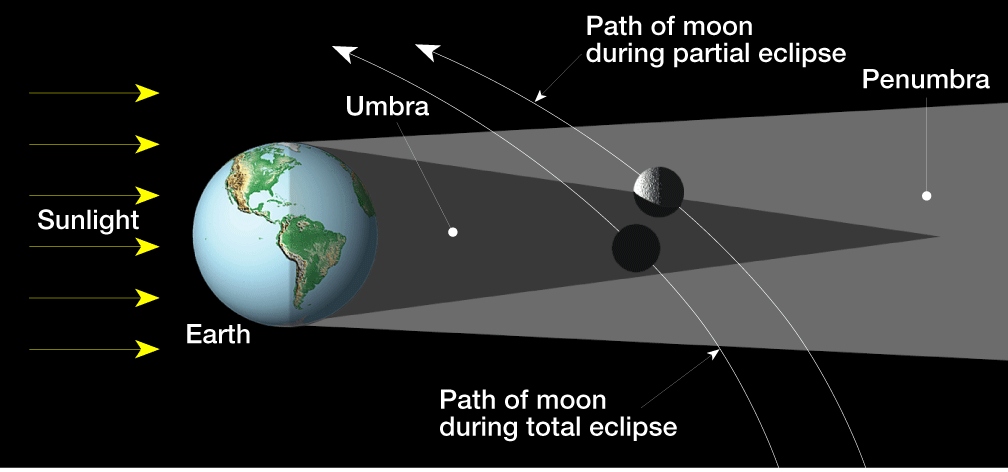 Lunar Eclipse
Lunar History
The most widely accepted model for the origin of the moon is that when the solar system was forming, a body the size of Mars impacted Earth. The resulting debris was ejected into space, began orbiting around Earth, and eventually united to form the moon.
Formation of Earth’s Moon
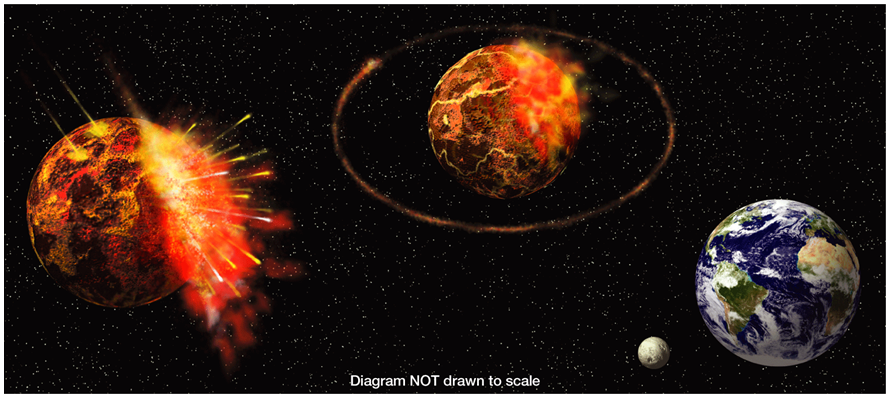